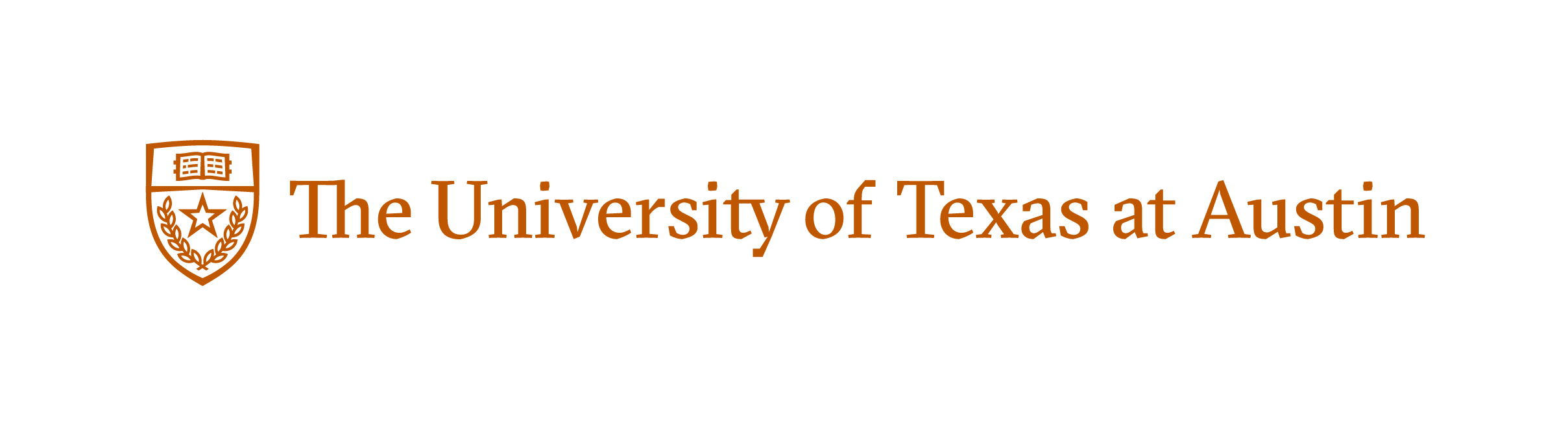 M   aker Movement in K-12 Education
Jason Harron
Doctoral Student, Curriculum & Instruction

	jasonharron@utexas.edu              @JRHarron
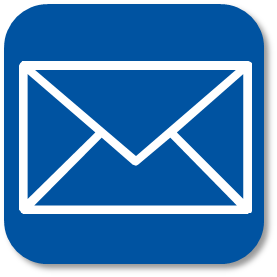 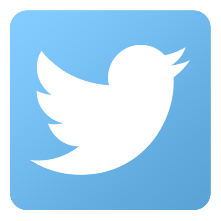 hat is the       aker
 
ovement?
What is the Maker Movement?
The maker culture is a contemporary culture or subculture representing a technology-based extension of DIY culture. Typical interests enjoyed by the maker culture include engineering-oriented pursuits such as:





There is a strong focus on using and learning practical skills and applying them creatively.
Traditional
Metalworking
Woodworking
Arts
Crafts
Technology
Electronics
Robotics
3-D Printing
CNC Tools
From http://en.wikipedia.org/wiki/Maker_culture
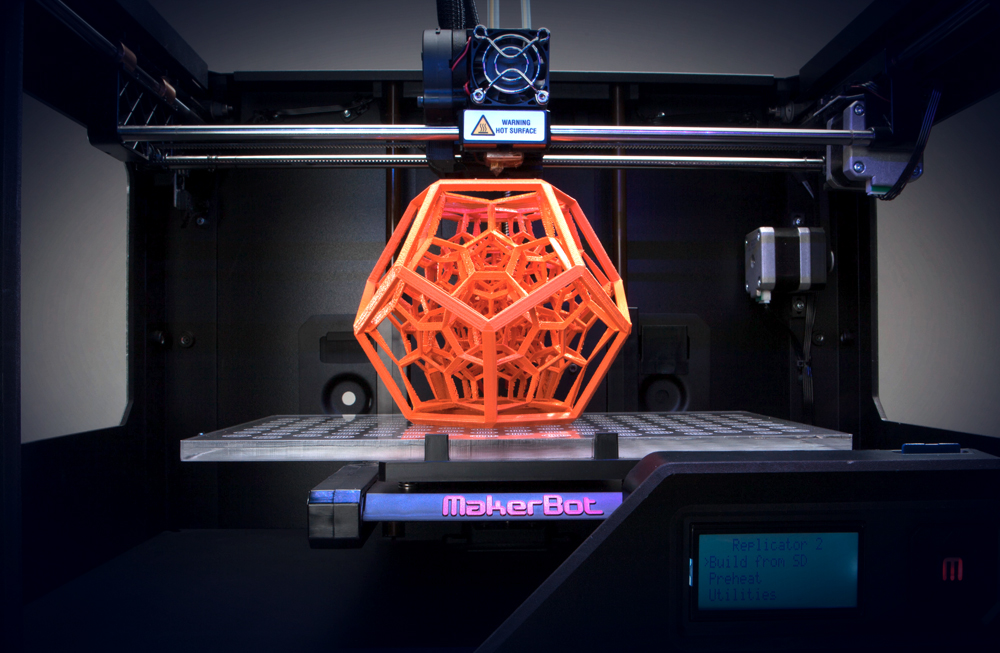 Source: https://www.thegrommet.com/blog/the-maker-movement-in-motion/
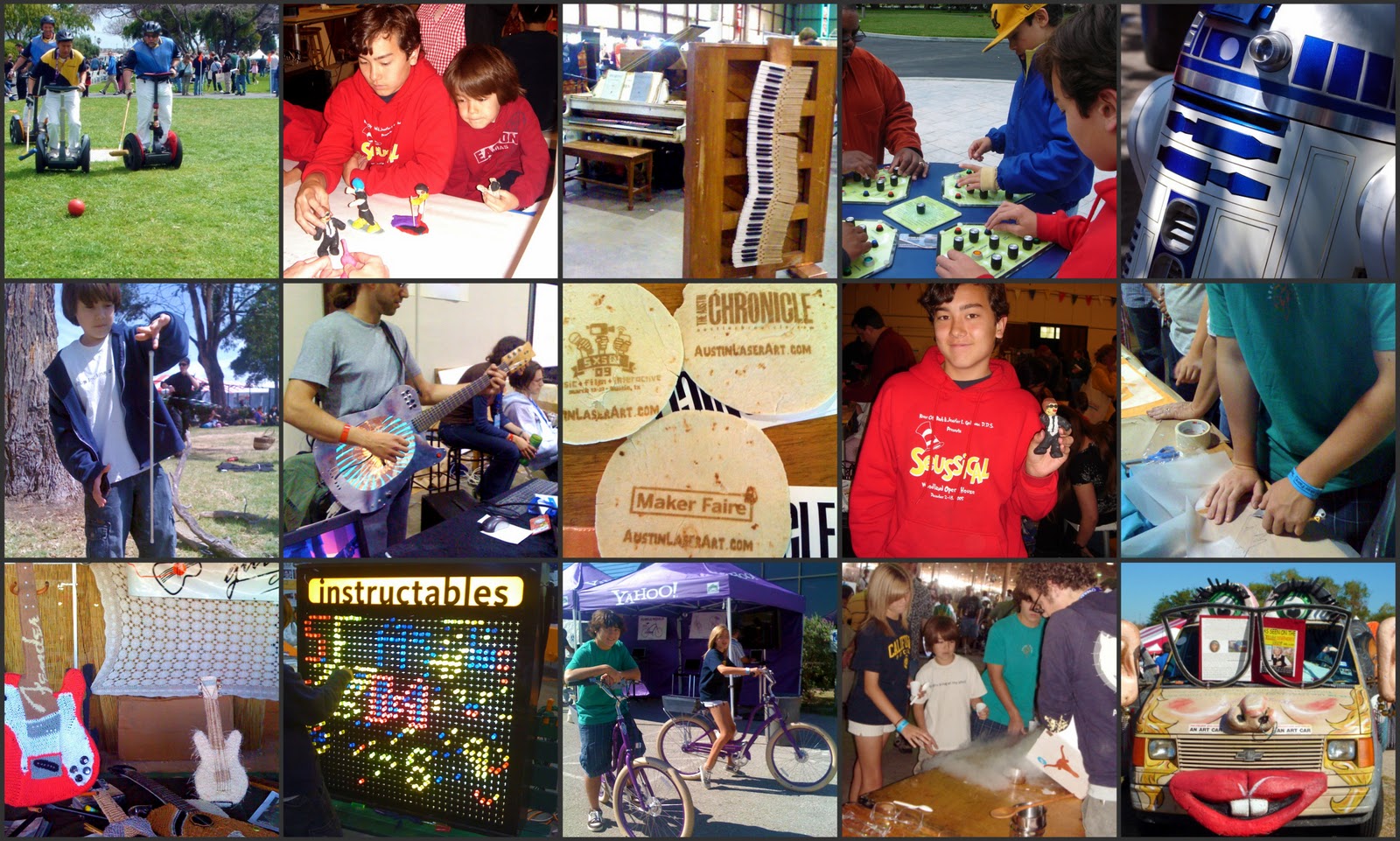 hy does       aking matter

in       ducation?
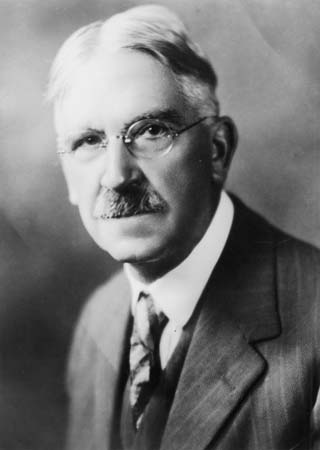 “Then there is the instinct of making – the constructive impulse.”
The School and Society (1915, p. 43)
		                             
John Dewey
(1859 - 1952)
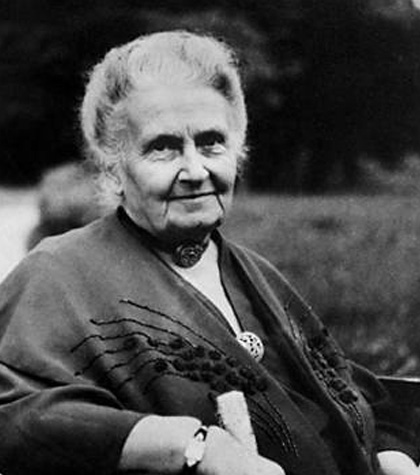 “The hands are the instrument of man’s intelligence.”

“The environment must be rich in motives which lend interest to activity and invite the child to conduct his own experiences.”
		                             
Maria Montessori 
(1870 - 1952)
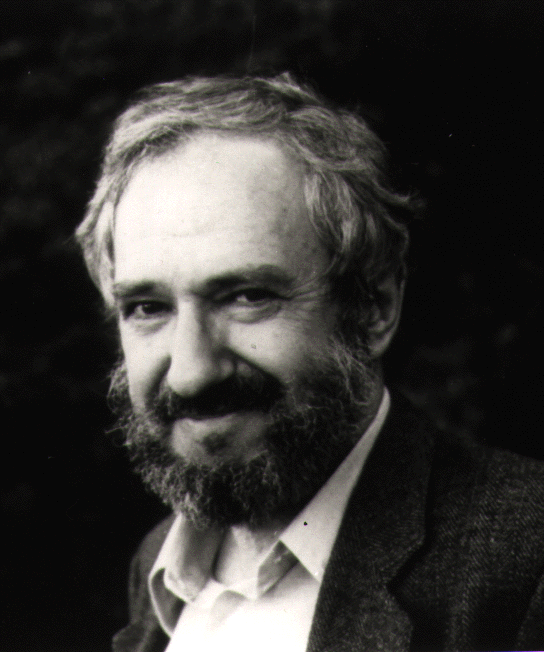 Constructionism is a constructivist learning theory and theory of instruction. It states that building knowledge occurs best through building things that are tangible and sharable (Ackerman et al., 2009: 56). 
 		                             
Seymour Papert
(1928 -       )
ow is this taking place in Austin ISD?Mathews Elementary (Click picture for link)
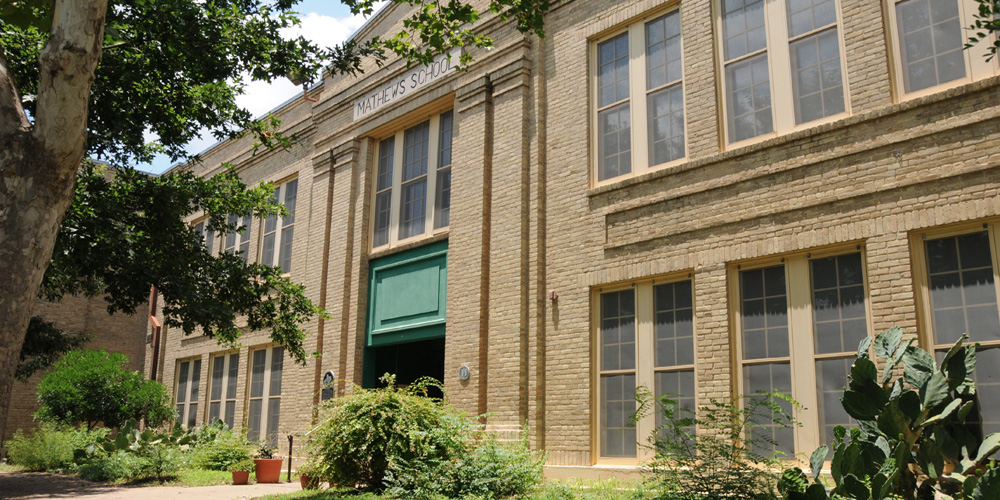 Overview
Teach 3
Remember to upload forms
E-mail about any rescheduled dates
Introduction to Maker Movement in Education
Hands-on Making
Introduction to Final Project
hat is a       akerspace?
Does making have to be high-tech with 3-D printers and laser cutters?
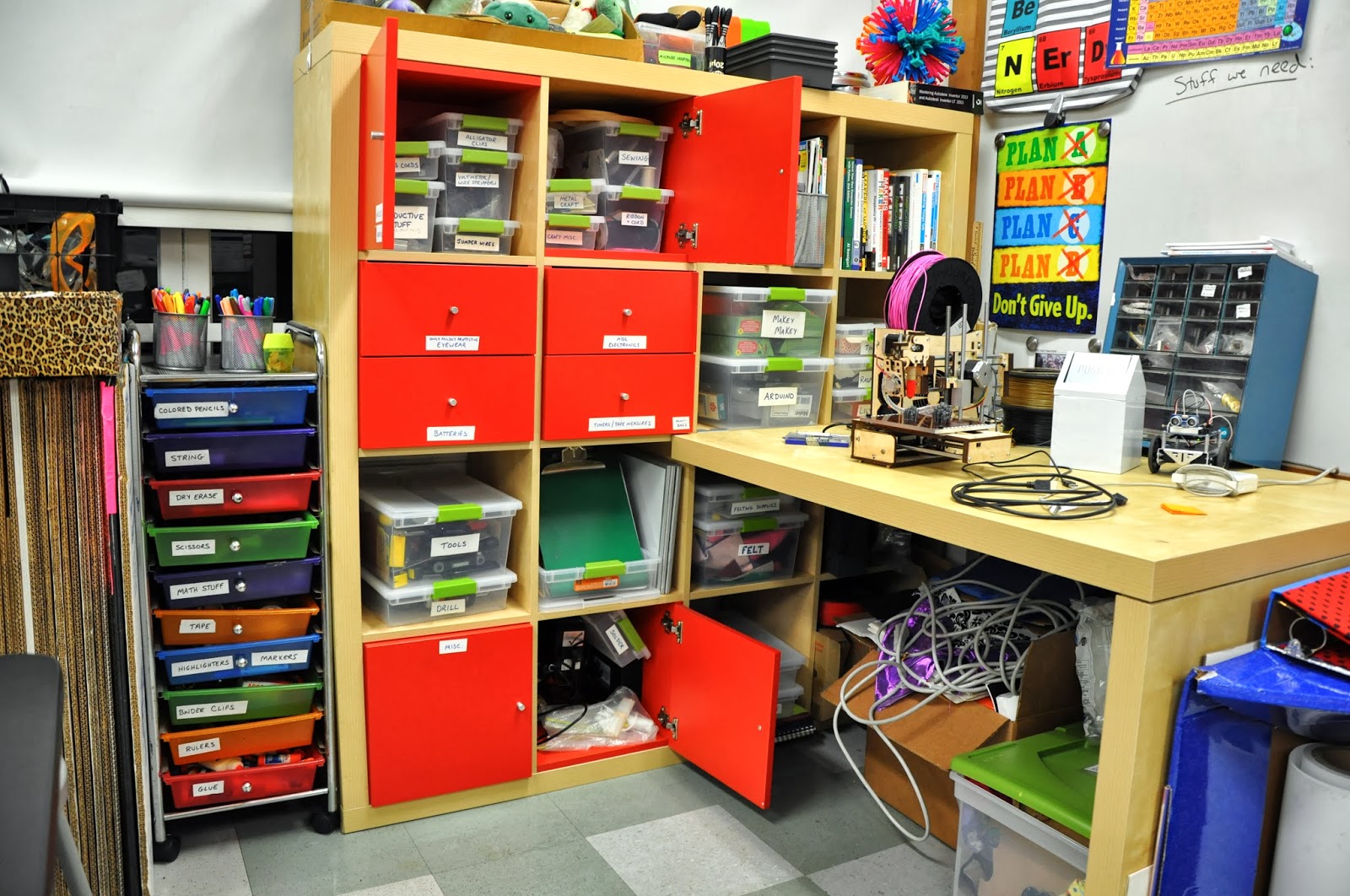 What does making look like in an elementary school?
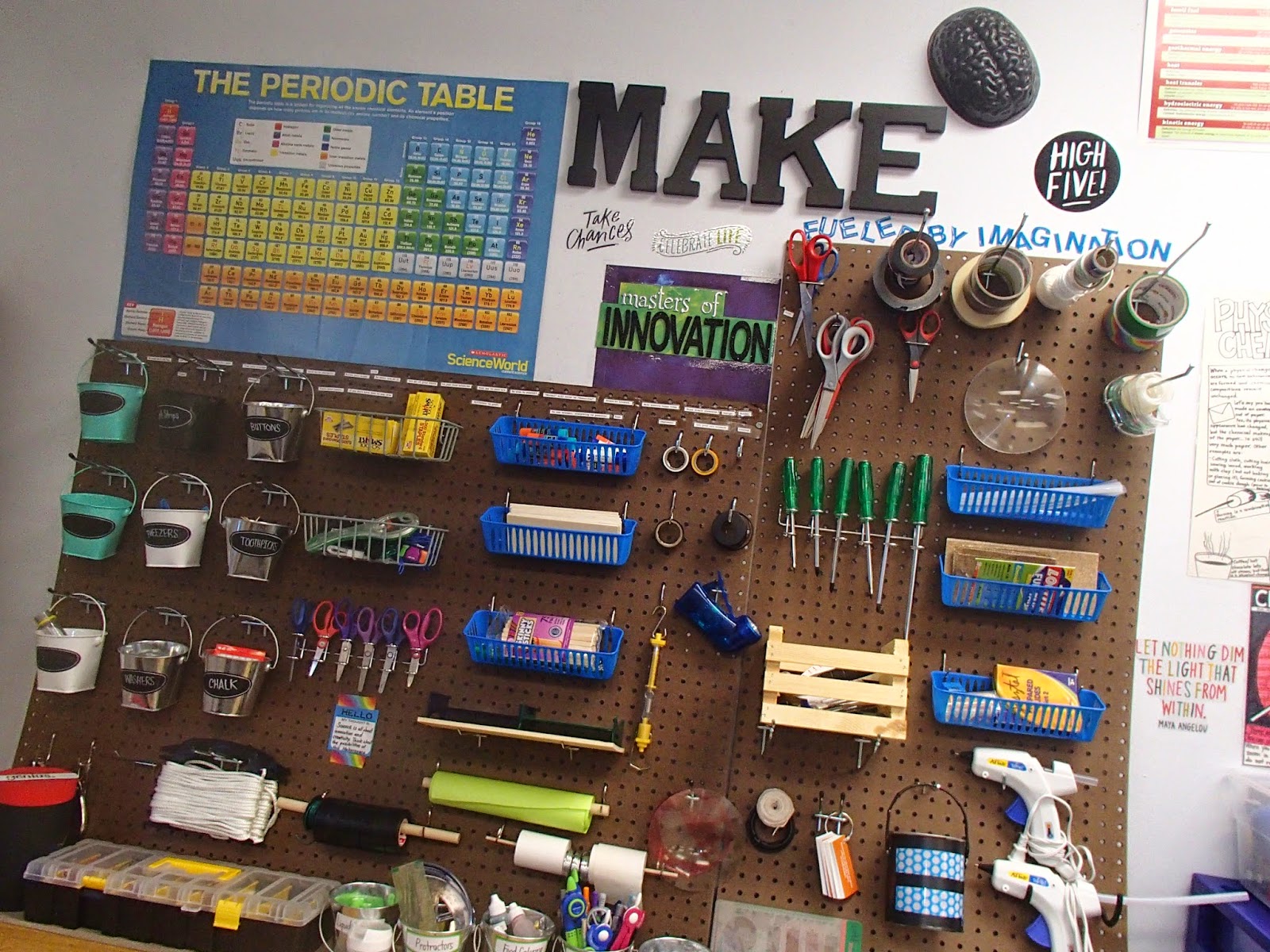 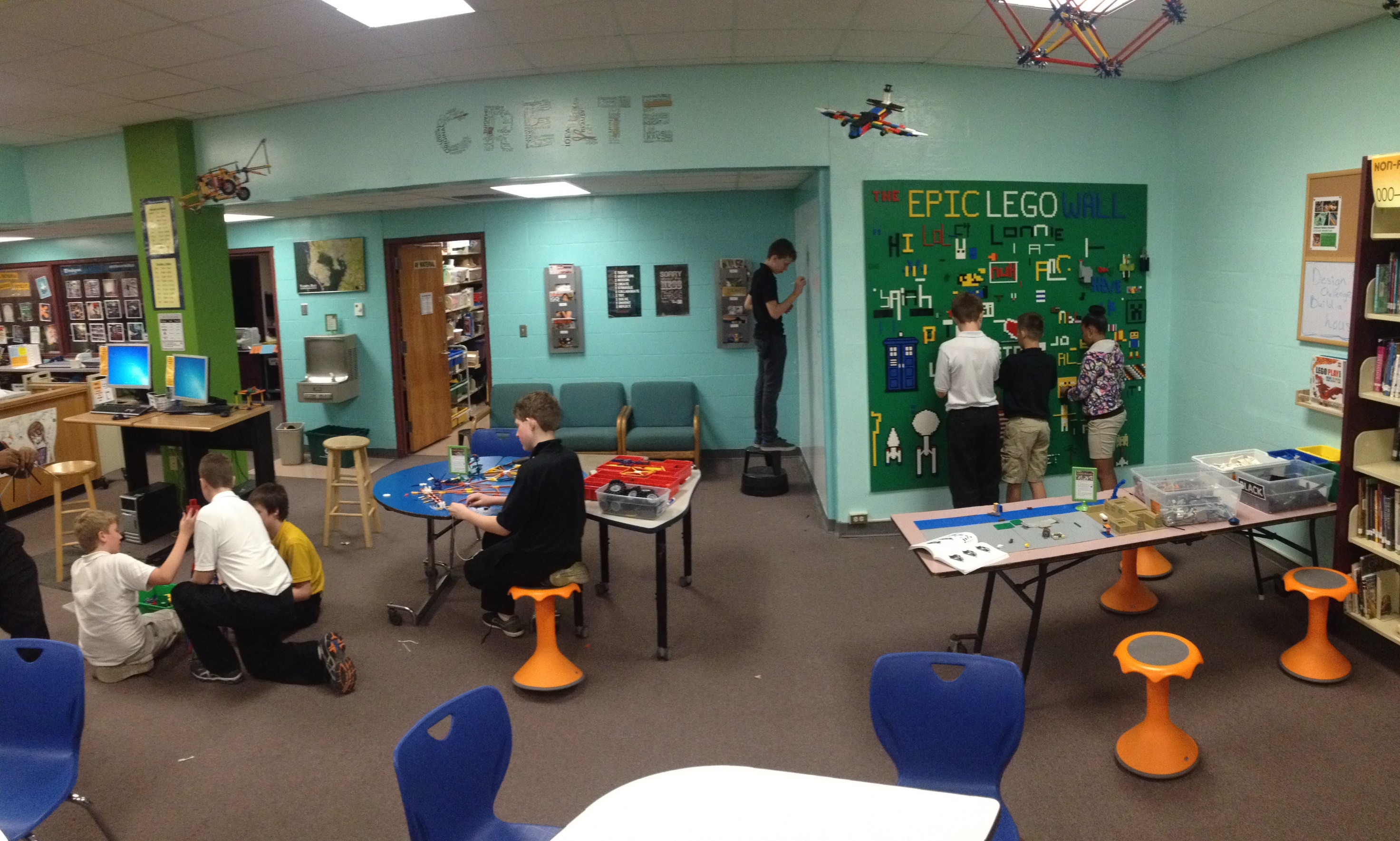 Ann Richards Middle SchoolAustin ISD
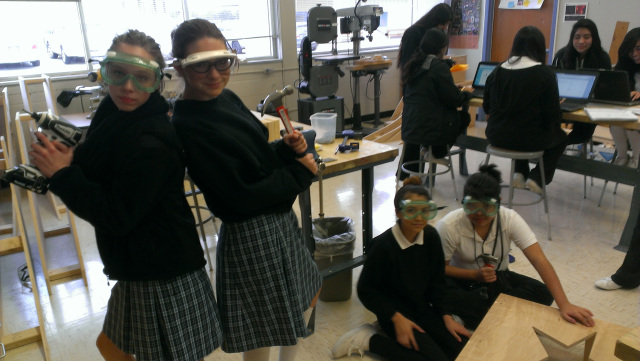 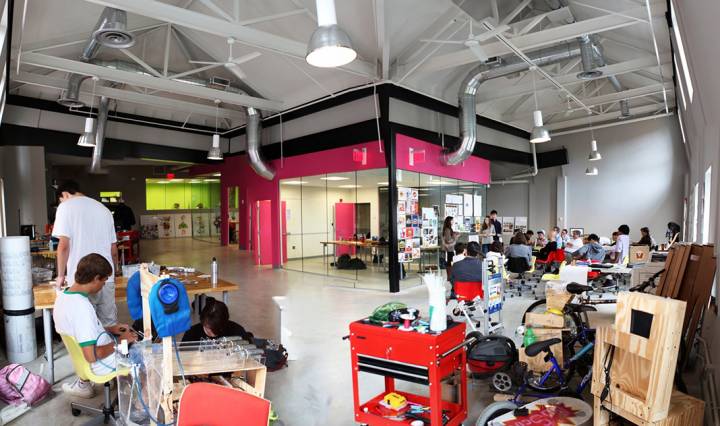 High School SpacesNuVu StudioCambridge, MA
University SpacesUT Longhorn Maker Studio
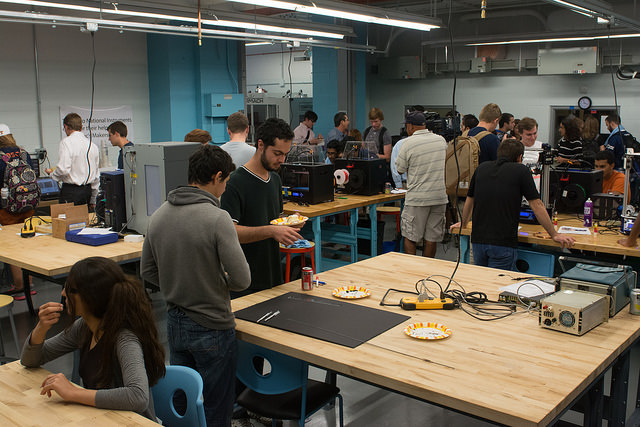 Public   Spaces
Public Library Spaces The Maker Spot – North Richland Hills Public Library
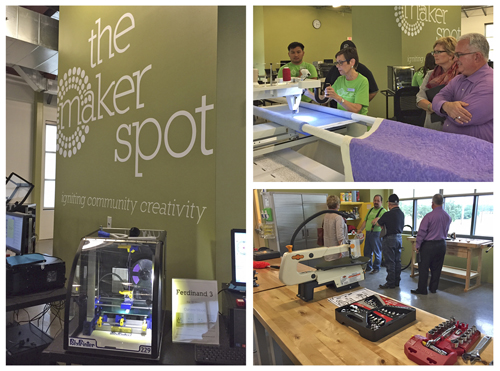 hat is a       akey        akey?
Let’s play!

http://makeymakey.com/piano/
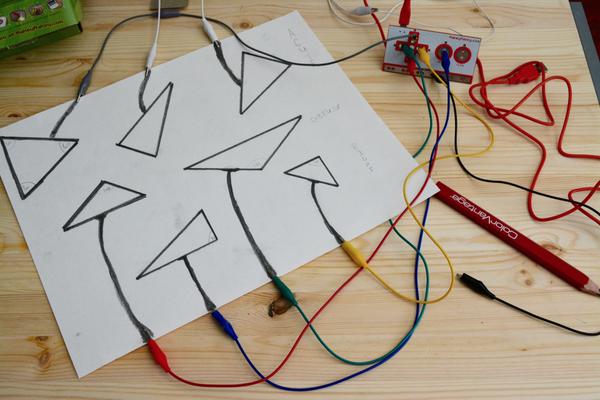 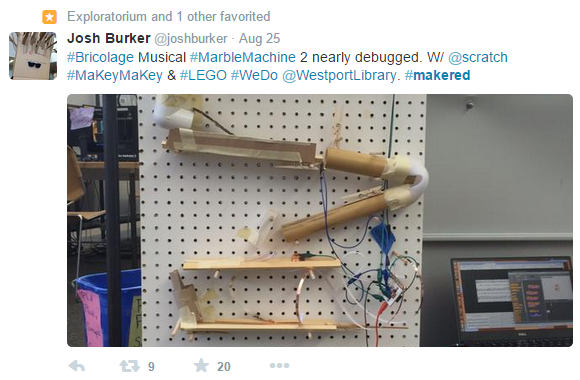 hat is an         rduino?
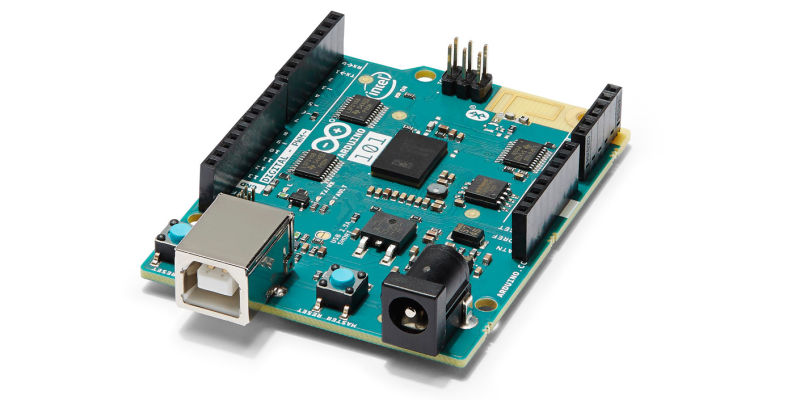 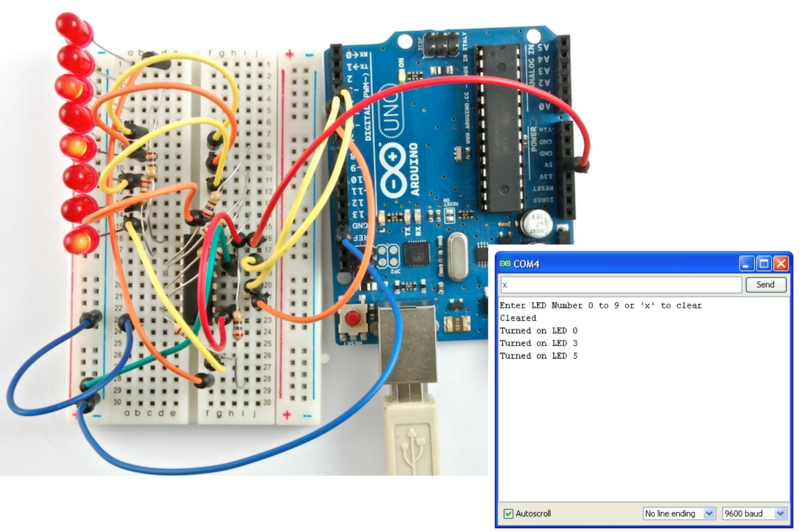 dditional       esources
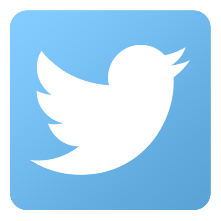 Twitter
#makered
#makerspaces
Facebook
MakerSpaces and the Participatory Library
Other
Geekbus – San Antonio based mobile makerspace
TechShop – Round Rock, TX
ATX Hackerspace – Austin, TX
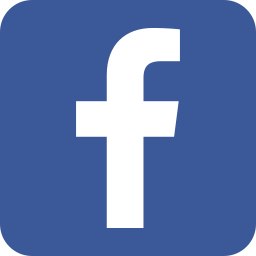